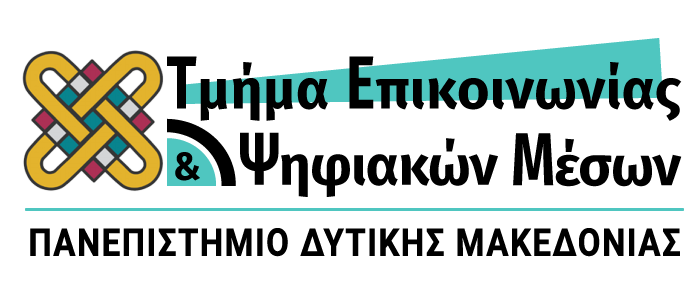 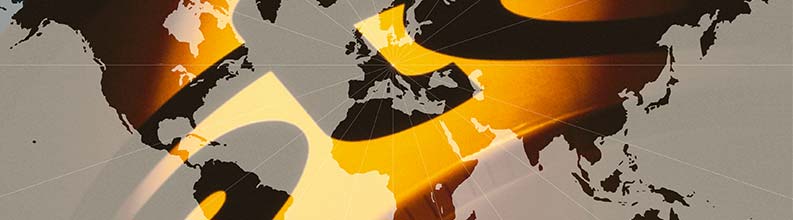 Δρ. Αναστάσιος Αθ. Σταυρόπουλος
anastavropoulos@gmail.com 
(+30) 6944 425 800
Facebook: https://www.facebook.com/anastasios.stavropoulos.35 
Academia: https://220.academia.edu/AnastasiosStavropoulos
Κοινή Γνώμη
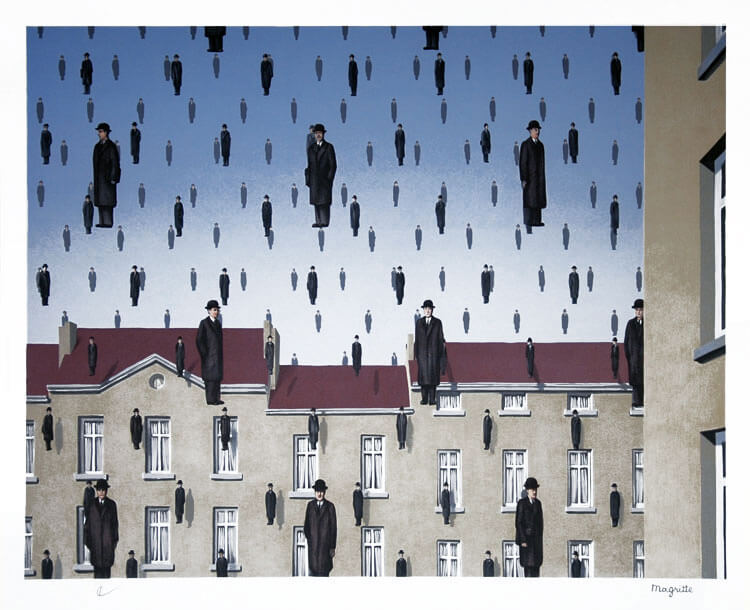 Στα πλαίσια των αυταρχικών δομών του απολυταρχικού Κράτους του 18ου αιώνα  και των αρχών του 19ου αιώνα, (Ψύλλα Μ., 2003:102) 
θεωρήθηκε ότι η ουσιαστική
πολιτική και 
πνευματική ελευθερία λειτουργούσε 
αντιστρόφως ανάλογα με τον όγκο και την έκταση των κάθε λογής παρεμβάσεων.
Ο Λουδοβίκος και η οικογένειά του ζωγραφισμένοι σαν θεοί. Πίνακας του Jean Nocret.
Παράλληλα 
«η πολιτική αντιπροσώπευση, η ανάθεση δηλαδή του κυβερνητικού έργου σε ένα ορισμένο αριθμό προσώπων
είτε με εκλογή 
είτε με άλλες διαδικασίες επιλογής…
ισοδυναμούσε με τη συμμετοχή του λαού στη λήψη πολιτικών αποφάσεων». (Γ. Βλάχος, 1998).
Υποδοχή του Δόγη της Γένοβας - 1685
Ο Habermas (1989), διευκρινίζει ότι 
η αρχή της δημοσιότητας εναντιώθηκε 
στην πρακτική της μυστικοπάθειας του απολυταρχικού Κράτους 
μέσω της δράσης των μορφωμένων αστών 
που είχαν τη δυνατότητα να διαλογίζονται.
Έτσι δημιουργήθηκε ένας χώρος διαμεσολάβησης ανάμεσα στην Ιδιωτική κοινωνία και το Κράτος.
Σε αυτό το διαμορφούμενο χώρο 
η αστική δημόσια σφαίρα, 
η χρήση μέσων 
όπως ο Τύπος και 
οι διάφορες μορφές της πολιτικής εκπροσώπησης, κατέληξαν μέσω του κριτικού εξορθολογισμού και της επιχειρηματολογίας 
στη διαμόρφωση μιας «κοινής γνώμης».
Ο J. Keane (1992), αντιμετωπίζει τη θεωρητική προσέγγιση της εξέλιξης των Μέσων Επικοινωνίας στις σύγχρονες κοινωνίες 
όχι μόνο από την υπεραπλουστευμένη θεώρηση μόνον 
της ελευθερίας του τύπου αλλά από την οπτική της
 «περισσότερο πολύπλοκης και διαφοροποιημένης έννοιας της ελευθερίας της επικοινωνίας».
Διαπιστώνει ότι: 
η θεωρία της ‘’ελευθερίας του Τύπου’’ δεν κατόρθωσε να αντιληφθεί τις κρίσιμες συνέπειες της πολυπλοκότητας, καθώς δεν έθιξε ένα βασικό ζήτημα: 
«ότι στις μεγάλου μεγέθους κοινωνίες δεν μπορούμε να παρακάμψουμε τους μηχανισμούς της αντιπροσώπευσης στο πεδίο των επικοινωνιών, δηλαδή ότι αναγκαστικά κάποιοι θα επικοινωνούν, έστω και προσωρινά, για λογαριασμό τρίτων». Ο ίδιος (1992) γράφει χαρακτηριστικά:
«Ο Τύπος της πρώιμης νεωτερικότητας… αποτελούσε μέσο αντιπροσώπευσης απόψεων. 
Καθιστούσε παρούσες, κάποιες που προηγουμένως απουσίαζαν-παρούσες όχι ουσιαστικά αλλά έμμεσα, μέσω ενός διαμεσολαβητή, 
του ίδιου του τύπου.
Ακριβώς επειδή λειτουργούσε ως διαμεσολαβητής, 
ο τύπος αντιμετώπιζε μονίμως τους κινδύνους της ανεύθυνης
 ή ανεξέλεγκτης επικοινωνίας».
 Η ελευθερία διαλόγου μέσα από την απαίτηση για την ελεύθερη κυκλοφορία πληροφοριών και ευρύτερα την ελευθερία της επικοινωνίας δε θα μπορούσε
να ειπωθεί ότι εκφράζει το σύνολο της ιδιωτικής κοινωνίας,
 αφορά κυρίως πιο συγκεκριμένα 
τα νέο-ανερχόμενα αστικά στρώματα και 
όχι το σύνολο του λαού, 
ενώ παρατηρούνται και καταστάσεις 
ανισότητας και 
ανελευθερίας στους κόλπους της ίδιας της ιδιωτικής κοινωνίας (Ψύλλα,2003:105-106).
Ενδιαφέρουσα είναι η προσέγγιση του Walter Lippmann:
O Walter Lippmann (1988)έδειξε τον τρόπο με τον οποίο τα άτομα χρησιμοποιούν 
στερεότυπα μέσα από τα οποία
εκφράζουν τη γνώμη τους 
για διάφορα θέματα ή καταστάσεις του κοινωνικού τους περιβάλλοντος
Για τον Lippmann:
οι άνθρωποι μένουν εγκλωβισμένοι σε στερεοτυπικές κρίσεις
χωρίς να έχουν συνείδηση αυτού́ του εγκλωβισμού́. 
η γνώση και 
η πληροφόρηση
μπορούν ενδεχομένως:
να αλλάξουν τα στερεότυπα
αλλά́ και τις προκαταλήψεις που τα παράγουν
Για τον Lippmann τα ΜΜΕ αποτελούν έναν σύνδεσμο
ανάμεσα στις εξατομικευμένες αντιλήψεις
και τον πραγματικό́ κόσμο
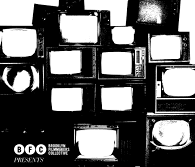 Η έννοια της «κοινής γνώμης» λοιπόν :
με την διαμόρφωση και εξέλιξη της δημόσιας σφαίρας 
   αφορά: 
την ευρέως επικρατούσα άποψη μιας κοινωνίας για κάποιο θέμα. 
Άποψη η οποία δεν είναι απαραίτητο να συμπίπτει με αυτή́ της προσωπικής άποψης του καθένα για το θέμα αυτό́.
Ταυτότητα και Εικόνα
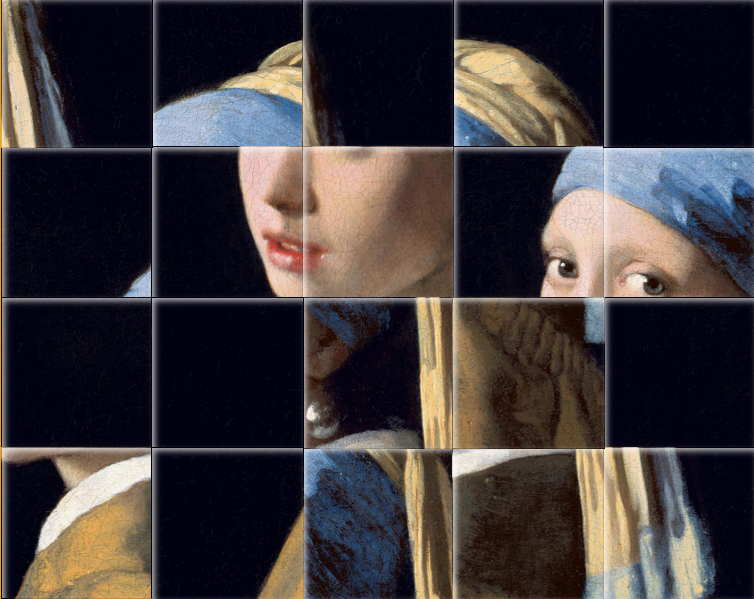 Σύμφωνα με το λεξικό Robert 
η ταυτότητα ορίζεται ως «το χαρακτηριστικό γνώρισμα αυτού που παραμένει ίδιο με τον εαυτό του». 
 Για το ψυχολόγο Pierre Tap
 ( 1985:756) η προσωπική ταυτότητα αφορά υπό τη στενή έννοια 
«το αίσθημα ταυτότητας, δηλαδή το γεγονός ότι το άτομο αντιλαμβάνεται τον εαυτό του ως το ίδιο και που παραμένει στο χρόνο το ίδιο».
Με μία ευρύτερη έννοια είναι συναφής 
«με το σύστημα συναισθημάτων 
και αναπαραστάσεων 
    μέσω του οποίου 
το άτομο αποκτά μια ιδιαιτερότητα. 
Η ταυτότητά μου λοιπόν είναι: 
αυτό που προσδιορίζει τον εαυτό μου 
και με καθιστά διαφορετικό από τους άλλους.
Είναι αυτό που με κάνει να αισθάνομαι ότι υπάρχω 
τόσο ως προσωπικότητα (τα κοινωνικά χαρακτηριστικά, λειτουργίες και ρόλοι) 
είτε με πιο προσωπικές μου ενέργειες όπως
σημασιοδότηση, 
αξίες 
και προσανατολισμοί.
Μέσω της ταυτότητάς μου 
Καθορίζω 
και αντιλαμβάνομαι τον εαυτό μου, 
    μέσω του οποίου 
αισθάνομαι ότι 
είμαι αποδεκτός και
αναγνωρίζομαι 
ως αυτός που είμαι από τον Άλλον». (Tap.P., 1985:756).
Σε επίπεδο επικοιωνιακών διεργασιών σημαντικός 
είναι ο ρόλος και η 
σημασία 
της λειτουργίας των συμβολικών συστημάτων 
στην κατασκευή 
της εικόνας και 
κυρίως της ταυτότητας.
Για την πρόσληψη 
αλλά και κατανόηση της σημασίας του «λόγου της εικόνας» 
και ειδικότερα των μέσων επικοινωνίας 
έχει σημαντική αξία η διαδικασία κατασκευής της ταυτότητας, ώστε να είναι δυνατόν να τεθεί υπό́ έλεγχο τόσο η ίδια η ταυτότητα όσο και οι διαδικασίες δημιουργίας της.
Η Βώβου (2009: 85)μάλιστα αναφέρει σχετικά ότι 
οι διαπραγματεύσεις ταυτότητας 
πραγματοποιούνται σε διαφορετικά 
και πολλαπλά επίπεδα 
Αποκτούν μάλιστα ιδιαίτερη δυναμική  και ρόλο, συμβολικά συστήματα, όπως:
η τέχνη, 
η θρησκεία, 
οι μύθοι και 
η γλώσσα (Bourdieu, P., 2001:201-2011). 
στη διαμόρφωση τόσο της ταυτότητας, 
όσο και της κουλτούρας.
Ενδεικτική απεικόνιση διαφορετικής κουλτούρας-θρησκείας-μύθων και γλώσσας...
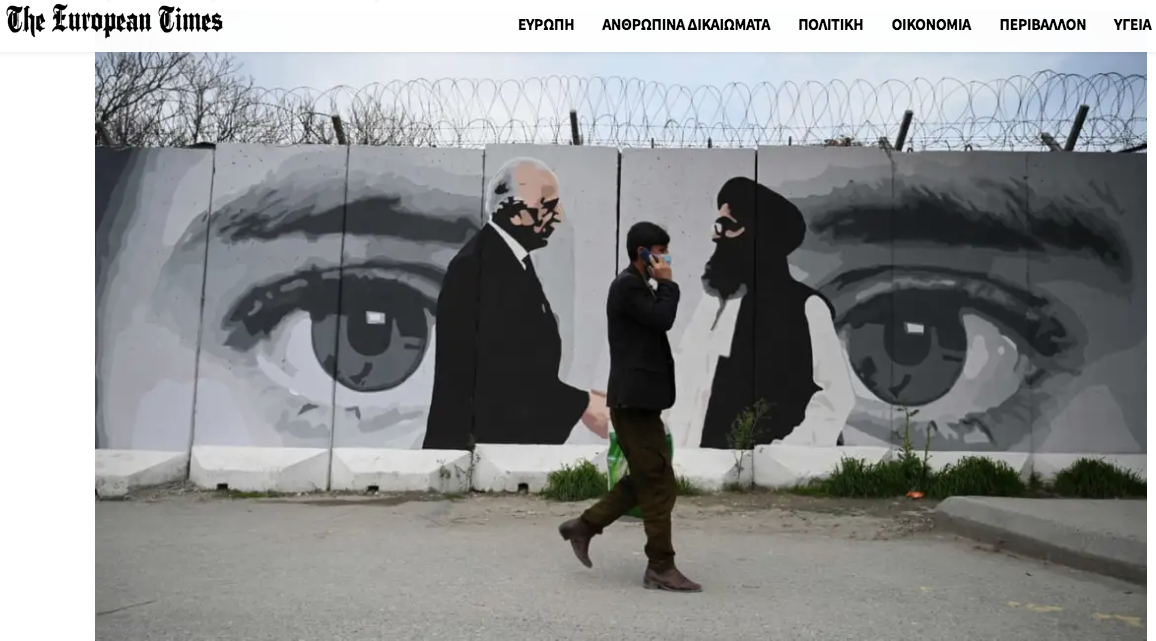 Πηγή: europeantimes.news
Κουλτούρα
Οι προσεγγίσεις του όρου «Κουλτούρα» είναι αναρίθμητες. Η παρούσα αναφορά προσδιορίζεται σε σχέση με την επικοινωνία.
Οι προσεγγίσεις του όρου ποικίλλουν ανάλογα με την εθνοπολιτισμική προέλευση.
  Έτσι:
Η συμβατική σημασία του όρου στα γαλλικά παραπέμπει στην ιδέα 
της δημιουργίας 
και του πνευματικού έργου
Στα γερμανικά η σημασία του όρου βρίσκεται κοντά 
στην ιδέα του πολιτισμού και εμπεριέχει 
τις αξίες, 
τις αναπαραστάσεις, 
τα σύμβολα 
και την κληρονομιά,
 που συμμερίζεται μια κοινότητα σε μια δεδομένη εποχή της ιστορίας της.
Η αγγλοαμερικανική προσέγγιση είναι 
πιο ανθρωπολογική και λαμβάνει υπόψη 
τους τρόπους ζωής, 
τις τεχνοτροπίες 
και την προσωπική έκφραση, 
τη λαϊκή σοφία, 
τις εικόνες 
και τους μύθους.
η κουλτούρα της ελίτ
η μαζική κουλτούρα
η λαϊκή κουλτούρα
οι επιμέρους κουλτούρες (εθνικές, 
θρησκευτικές, 
μειονοτικές 
κ.ά.)
Η μαρξιστική προσέγγιση της κουλτούρας τον 19ο αιώνα, έφερε ουσιαστικά 
ένα τέλος στην έως τότε αντιπαράθεση
της κουλτούρας της ελίτ 
και της λαϊκής κουλτούρας. 
Η κατάσταση άλλαξε άρδην τον τελευταίο αιώνα. 
Όπως μάλιστα τονίζει και ο Wolton (2005:428-429) σήμερα δεν υπάρχουν δύο αλλά τέσσερις:
Στο σύγχρονη όμως 
παγκόσμια πραγματικότητα 
με το διαρκές μεταβαλλόμενο κοινωνικό και 
οικονοµικό περιβάλλον, 
καθώς και 
με τη δημιουργία 
της νέας δημόσιας ψηφιακής (digital) σφαίρας
και την προαγωγή και 
Ανάπτυξη
ενός ψηφιακού 
εικονοκεντρικού 
επικοινωνιακού μοντέλου, δημιουργείται 
ένας κατακερματισμός 
ακόμη και της κουλτούρας, 
η οποία και αυτή σταδιακά μετεξελίσσεται
σε μια 
Νέα 
ψηφιακή κουλτούρα
ενός ιδιότυπου 
Ψηφιακού 
Κοινωνικού, 
Οικονομικού και 
Πολιτικού κοσμοπολιτισμού.
Ρυθμός μεταβολής χρήσης Social Media στις ΗΠΑ-2006-2020
Πηγή:PWE RESEARCH CENTER
Ιδεολογία-Εικόνα και Επικοινωνία
Oι Debor (1986:4) και Perniolla θεωρούν ότι 
το θέαμα δεν είναι ένα σύνολο εικόνων, αλλά 
«μια κοινωνική σχέση ατόμων μεσολαβημένη από εικόνες»
Αυτές μάλιστα οι εικόνες 
κατά τη διαδικασία της πρόσληψής τους, 
με τις διαδικασίες της μεσοποιημένης επικοινωνίας , από τα άτομα, 
εν προκειμένω τους τήλε-θεατές,
εντάσσονται στον κύκλο των παραγόμενων σημασιών 
και νοημάτων, 
τα οποία εμπεριέχονται στα κείμενα της ίδιας της εικόνας 
και στη συνέχεια τα εσωτερικεύουν,
ώστε «μέσα από τις πολύτροπες και απειράριθμες πράξεις πρόσληψης και διαπραγμάτευσης
των νοημάτων στην καθημερινή τους ζωή 
να εξατομικεύουν αυτές τις σημασίες και τα νοήματα». (Πλειός, Ν.,2001: 297).
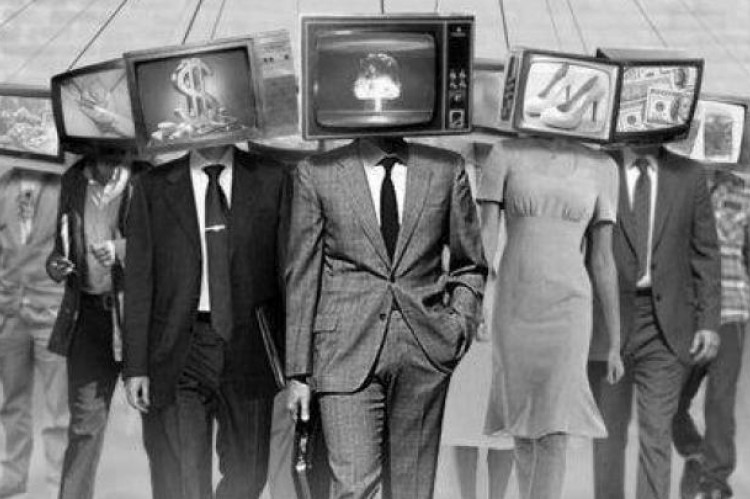 Ένα χαρακτηριστικό παράδειγμα αποτελεί ο τρόπος που παρουσιάστηκε από τα ελληνικά media η μεταναστατευτική κρίση.
Τα ελληνικά Μέσα Επικοινωνίας:
επιδόθηκαν σε ένα 
Επικοινωνιακό μπαράζ δημοσιότητας 
εστιάζοντας 
στην αναπαραγωγή του κινδύνου 
από την ανεξέλεγκτη είσοδο και κυκλοφορία
Αθήνα, όσο 
και στην Περιφέρεια 
   των χιλιάδων μεταναστών, 
ως απότοκο της Κρίσης 
στη Συρία 
και της εργαλειοποίησής τους
από ποικιλώνυμες εστίες.
Εικόνα από την Ομόνοια στην Αθήνα-Δελτίο Ειδήσεων Mega
Mega-Τίτλοι ειδήσεων-14.04.15
Η κονστρουξιονιστική (constructivism) θεώρηση της επικοινωνίας (και της πολιτικής επικοινωνίας) ισχυρίζεται ότι 
η πολιτική και 
επικοινωνιακή πραγματικότητα κατασκευάζεται από το νόημα 
και το λόγο 
που συνιστούν αποτέλεσμα 
μιας διαντιδραστικής ενέργειας,
που πραγματοποιείται 
μέσα στο χώρο και το χρόνο (Ψύλλα, 2003:71)
Ο Ν. Δεμερτζής (2002:136-143) για την κατασκευή της κοινωνικής και πολιτικής πραγματικότητας υποστηρίζει ότι: 
ο κοινωνικός κονστρουξιονισμός είναι μία προσέγγιση «…σύμφωνα με την οποία 
η κοινωνική και πολιτική πραγματικότητα
διαμεσολαβείται από το λόγο
 και είναι προϊόν ιστορικής κατασκευής»
Ο Williams (1981) αλλά και οι θεωρητικοί των μαζικών επικοινωνιών, αποδίδουν στον όρο 
κουλτούρα κεντρική θέση στις αναλύσεις τους και την αντιλαμβάνονται 
ως ένα σύστημα 
«νοημάτων μέσω του οποίου αναγκαστικά 
αλλά όχι αποκλειστικά, 
η κοινωνική τάξη πραγμάτων γνωστοποιείται, αναπαράγεται και βιώνεται».
Σύμφωνα με την Cameron (1988:88) διακρίνονται 
τρεις τρόποι με τους οποίους το νόημα μπορεί να εξυπηρετήσει τη διατήρηση της εξουσίας: 
Με την αναπαράσταση της (α) πραγματικότητας με τέτοιο τρόπο που να νομιμοποιούνται ασύμμετρες σχέσεις, 
εμφανίζοντας, την κυριαρχία ως δικαιολογημένη και που έχει κατακτήσει την καθολική εγκυρότητα και νομιμότητα.
Με την απόκρυψη του γεγονότος (β) της κυριαρχίας συσκοτίζοντας τον πραγματικό της χαρακτήρα
Με το να μπορεί να πραγματώσει την κυριαρχία παρουσιάζοντας σαν αιώνιο και φυσικό (γ)
ό, τι στην πραγματικότητα είναι ιστορικό, μεταβατικό και πολιτισμικά καθορισμένο.
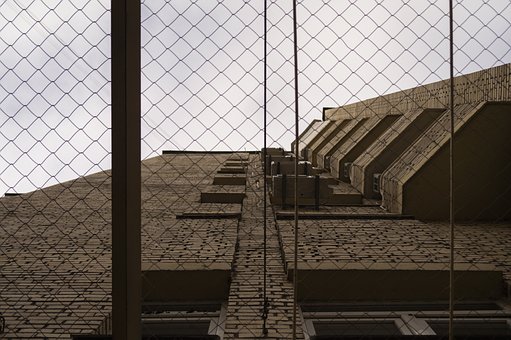 Ο Γ. Βέλτσος (1998:48) υποστηρίζει ότι 
μέσα «από τις ‘άυλες’* πλέον ταξικές συγκρούσεις…
κατασκευάζεται η πραγματικότητα των πολιτικών επιλογών και του πολιτικού αγώνα, 
σήμερα με τη μορφή της ‘εξηγητικής αρχής’ του μηδενισμού». 

*Δηλαδή από τις δυναμικές κινητοποιήσεις του παρελθόντος, οι κοινωνικές διεκδικήσεις έχουν μεταφερθεί στα Μέσα Επικοινωνίας
Στη διαδικασία της κατασκευής της επικοινωνιακής και πολιτικής πραγματικότητας
σημαντικό ρόλο παίζει 
η κατασκευή της ταυτότητας (πολιτικής, κοινωνικής, οικονομικής....).
Ο J. Fiske (1998:61)
θεωρεί ότι η πολιτική ‘’κατασκευής’’ ταυτοτήτων…έχει βαθύ κοινωνικό και πολιτικό χαρακτήρα.
Μία ταυτότητα σχηματίζεται
στην τομή του ατομικού 
και του κοινωνικού. 
Κατέχει κεντρικό ρόλο 
στη διαμόρφωση συμμαχιών μεταξύ 
«αυτών που είναι σαν και μας»
και στον προσδιορισμό της διαφοράς απ’ «αυτούς που δεν είναι σαν και μας».
Η διαδικασία μάλιστα κατασκευής της ταυτότητας, γίνεται, ώστε: 
να τεθεί υπό έλεγχο 
τόσο η ίδια η ταυτότητα 
όσο και οι διαδικασίες δημιουργίας της. 
Το διακυβευόμενο λοιπόν, δεν είναι απλώς τί είδους ταυτότητα κατασκευάζεται, 
αλλά ποιος την ελέγχει....
Οι δομές, επίσης, είναι καθοριστικές των εξελίξεων αλλά: 
τα δρώντα πρόσωπα-υποκείμενα 
έχουν σημαντική ευχέρεια δράσης. 
Καθορίζουν ως ένα βαθμό τις εξελίξεις
με τις πολιτικές τους επιλογές
τις ιδεολογικές τοποθετήσεις
και προτιμήσεις 
μέσα στα πλαίσια που επιτρέπουν 
οι περιορισμοί των πολιτικοοικονομικών δομών (Murdock, 1982 & Καϊτατζή-Whitlock, στο: Ρ. Παναγιωτοπούλου, 1998:164-167).
Οι Πολίτες, λοιπόν, 
το Κράτος και 
η Οικονομία της Αγοράς, 
όπως έχουν διαμορφωθεί 
τόσο από την εξέλιξη της δημόσιας σφαίρας, 
όσο και από τον μετασχηματισμό των δημοκρατικών θεσμών και της δημοκρατίας, 
συνιστούν το βασικό τρίπτυχο μέσα και γύρω από το οποίο εκδηλώνεται η επικοινωνία. (Καϊτατζή-Whitlock, όπ.π.).